نظريه الإرشاد السلوكي المعرفي لمتشنبوم
أعداد
أ.م.د. علي محسن ياس العامري
المرحلة  الثالثة /قسم الأرشاد النفسي والتوجيه التربوي
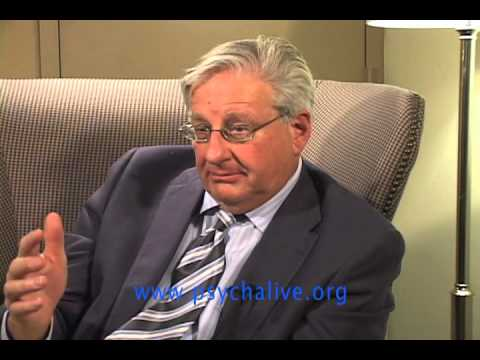 دونالد هربرت ميتشنبوم امريكي الأصل ولد في مدينه نيويورك عام 1940. حصل علي البكالوريوس من الكليه المدنيه عام 1962، ثم التحق بجامعه إلينوي وحصل علي درجة الماجستير عام1965 والدكتوراه في علم النفس الكلينيكي عام 1966. وقد عمل في جامعة واترلو في أونتاريو بكندا منذ عام 1966 . وقد كتب ميتشنبوم مجموعه من المراجع حول الارشاد والعلاج السلوكي المعرفي، وكذلك كتب عن طريقته التي أشتهر بها التحصين ضد الضغوط النفسية.
يؤكد ميتشنبوم على الإتجاه المعرفي السلوكي مثل   البرت أليس وآرون بيك وغيرهما، حيث أشار بأن عمليه التعلم لايمكن أن تنحصر في مثير واستجابة كما ترى النظرية السلوكية، لأن إمكانية حدوث أستجابات مختلفة لنفس المثير واردة،  كما أنه يمكن حدوث استجابات متشابهة لمثيرات مختلفة ، مما يشير إلى أن هناك عوامل أخرى غير المثير والإستجابة تلعب دوراً في عملية التعلم وهي :
1- التفكير.
 2- الإدراك.
 3- البناءات المعرفيه.
 4- حديث الفرد الداخلي مع نفسه.
  5- كيف يعزو الفرد الاشياء.
افتراضيات النظرية ومفاهيمها
انطلق ميتشنبوم من الفرضيه التي تقول ( بإن الاشياء التي يقولها الناس لأنفسهم تلعب دورا مهما في تحديد السلوكيات التي سيقومون بها، وأن السلوك يتأثر بنشاطات عديده يقوم بها الأفراد  تعمم بواسطه الأبنيه المعرفيه المختلفه  . يخلق الحديث الداخلي الدافعيه عند الفرد، ويساعده على تصنيف مهاراته وتوجيه تفكيره للقيام بالمهارة المطلوبة.
ويرى ميتشنبوم بإن تعديل السلوك يمر بطريق متسلسل في الحدوث ويبدأ بالحوار الداخلي والبناء المعرفي. إن السلوك الناتج عند الاتجاه المعرفي يركز على كيفيه تقييم الفرد لسبب إنفعاله والى طريقه عزوه لسبب هذا الانفعال، هل هو سببه أم  الاخرون.
يؤثر إدراك الفرد على فسيولوجيته ومزاجه. ويرى ميتشنبوم إن الانفعال الفسيولوجي ليس هو المعيق بحد ذاته الذي يقف في وجه توافق الفرد ، ولكن مايقوله لنفسه حول المثير هو الذي يحدد انفعالاته الحاليه. ويرى ميتشنبوم  حدوث تفاعل بين الحديث الداخلي عند الفرد وبناءاته المعرفيه هو السبب المباشر في عمليه تغيير سلوك الفرد،
كما يرى أن عمليه التغيير تتطلب أن يقوم الفرد بعمليه الامتصاص أى أن يمتص الفرد سلوكاً جديداً بدلا من السلوك القديم وأن يقوم بعمليه التكامل بمعنى أن يبقي الفرد بعض بناءاته المعرفيه القديمة إلى جانب حدوث بناءات جديده لديه
ويشير ميتشنبوم  إلى أن البناء المعرفي   يحدد طبيعه الحوار الداخلي، والحوار الداخلي هذا يعتبر أساسيا في البناء المعرفي الذى يسميه ميتشنبوم  بالدائره الخيرة على المرشد أن يعرف المحتويات الادراكية التى تمنع حدوث سلوك تكيفي  جديد عند المسترشد ، وماهو الحوار الداخلي الذي فشل الفرد في أن يقوله لنفسه، ويجب على المرشد أن يعرف حجم ومدى المشكلة ، وماهي توقعات المسترشد من الإرشاد؟، وأن يسجل المرشد أفكار المسترشد قبل واثناء وبعد مرور المسترشد بالمشكله التي يواجهها.
وظيفه ثانية للحوار الذي يتم داخل الفرد وهي التأثير على الأبنية المعرفية وتغييرها، والبنية المعرفية هي التي تعطي نسق المعاني أو المفاهيم (التصورات) التي تمهد لظهور مجموعة معينة من الجمل أو العبارات الذاتية. يقول ميتشنبوم (ما أقصده بالبنية المعرفية  هو ذلك الجانب التنظيمي من التفكير الذي يبدو يراقب ويوجه الاستراتيجية للأفكار، وأقصد أن أستفيد من نوع من المشغل التنفيذي  يمسك بخرائط التفكير ويحدد متى نقاطع أو نغير أونواصل التفكير. إن التغييرات تحدث بدون تغيير في البنيه المعرفية ، ولكن تعلم مهاره جديده يتطلب تغييراً في هذه البنية، وتحدث التغييرات البنائيه عن طريق التشرب  أو الاحلال او الازاحه  أو التكامل والاندماج
أساليب  الإرشاد
إشراط إبدال القلق  :  يتمثل هذا التكتيك في اقتران المثير المنفر مع تعبير الفرد وحديثه الداخلي مع نفسه كأن يقول " اهدأ واسترخ "، اذا تحمل الفرد مثيرا غير مستحب لمدة قليلة ثم توقف أو أوقف المثير مباشرة بعد إشارة معينة فان هذه الإشارة تصبح مشروطة مع التغيرات التي سوف تلحق وهي ايقاف المثير غير المستحب.
أسلوب تقليل الحساسيه  : هذا الأسلوب مأخوذ من نظريه الكف بالنقيض ويطلب المرشد من المسترشد أن يكتب هرماً بالأشياء التي تخيفه ويطلب منه أن يبدأها من الأقل أخافه الى الأكثر أخافه ، بعد أن يكون المرشد قد وضعه في حاله استرخاء فعندما يتخيل اشياء مخيفه في جو استرخاء فإن هذه الاشياء المخيفه سوف تنطفيء وسيكون الفرد أكثر قدره على التحكم في مشاعر أفكاره المخيفه.
النمذجه Modeling :هي طريقه يحصل فيها المسترشد على معلومات من الشخص الأنموذج ويحولها إلى صور ومفاهيم معرفية ضمنية وإلى حوار داخلي عنده ليعبر عنها بسلوك خارجي وهو تقليد النموذج ، ويعطي تعليمات وأوامر لتوجيه المسترشد ليقوم بالعمل المطلوب منه.
الإشراط المنفر   :  ومثال ذلك تعريض الشخص المتبول الى لسعة كهربائية لتنفره من عمليه التبول. وعندما يقترن ويرتبط التبول بالعقاب وهو الصدمـــة  الكهربائية مع تكرار عبارات :" أن التبول شئ غير محبب" "أنا لا أحب أن أكون غير محبوب".
التطبيقات أو الطرق والأساليب الفنية  الأرشادية
أولا: طريقه التقدير السلوكي المعرفى: من المعتاد في العمل مع حالات الإضطرابات النفسية والعقلية أن يستخدم أحد أسلوبين: 
المقابله الاكلينيكية: تبدأ المقابله الاولى باستكشاف مشكله المسترشد على النحو الذي يعرضها المسترشد نفسه وكذلك التعرف على توقعات المسترشد من الارشاد.
الاختبارات السلوكية: يشترك المسترشد في هذا النوع من الاختبارات في سلوكيات تشتمل علي مشكلته سواء في المختبر أو في موقف حياه واقعي ويتبع ذلك استكشاف الافكار والمشاعر خلال هذه الخبره.
ثانياً: مرحله التدريب التطبيقي:
  يستخدم المرشد اساليب المواجهة فيعرض للمسترشد سلسله من الضغوط المهدده للأنا والمهدده بالألم بما في ذلك وجود صدمات كهربائية غير متوقعة. يقوم المرشد بنمذجة استخدام مهارات المواجهة يكون التدريب في صور متعدده حيث يشتمل على مجموعه من الأساليب الإرشاديه والتي تشتمل على التدريب والمناقشة والنمذجة وتعليمات للذات وعملية تكرار السلوك وكذلك التعزيز.
ثالثاً:أساليب أعاده البنيه المعرفيه:
هناك مجموعه من الطرق الإرشاديه توضع تحت مسميات الإرشاد بإعادة البنية المعرفية أو الإرشاد بالدلالات اللفظيه  وتركز هذه الطرق علي تعديل تفكير المسترشد واستدلالاتة وافتراضاته والإتجاهات التي تقف وراء الجوانب المعرفيه لديه. وينظر في هذه الحالات الى الأضطراب العقلي على أنه اختلالات محرفة في التفكير تؤدي الى رؤية تحريفية  للعالم، وإلى انفعالات غير ساره وصعوبات ومشكلات سلوكية ، وتسمى  هذه الطرق بإسم الارشاد الموجه  وفي الواقع فإن هذه المجموعه الواسعه من الطرق لاتمثل طريق أونظرية واحدة للإرشاد وإنما طرق مختلفة
ورغم كونها تهتم بالجوانب المعرفية لدى المسترشد فإن المرشدين يصورون هذه الجوانب المعرفية للمسترشدين بطرق تختلف من مرشد لآخر مما يؤدي إلى أساليب إرشادية متنوعة ، وفيما يلي بعض التصورات حول الجوانب المعرفيه لدى المسترشدين:
العمليات المعرفيه باعتبارها انظمه تفكير غير عقلاني: يدخل في هذا التصور ذلك النموذج الذي وصفه ألبرت إليس الذي يرى أن الافكار غير العقلانيه هي التي تؤدي الى الاضطراب السلوكي والاضطراب الانفعالي.
العمليات المعرفيه باعتبارها إنماط تفكير خاطئ: ويدخل في هذه المجموعة ذلك النموذج الذي قدمه وارون بيك والذي يركز على انماط التفكير المشوه أو المنحرف الذي يتبناه المسترشد. وتشتمل التحريفات على استنتاجات خاطئة لايقوم عليها دليل وكذلك على مبالغات في أهمية الاحداث ودلالاتها  أو رؤية الاشياء على انها ابيض واسود، خير أوشر، صحيح أوخطأ، دون وجود نقطة وسط ، وكذلك المبالغه في التعميم. ويدرب المسترشدون على التعرف على هذه التحريفات من خلال الاساليب السلوكية واستخدام الدلالات اللفظية.
الجوانب المعرفيه وسيلة لحل المشكلات ومهارات التعامل: التركيز على التعرف على غياب مهارات تكيفية ومعرفية معينة وعلى تعليم المسترشدين مهارات حل المشكلات عن طريق التعرف على المشكلة، وتوليد البدائل الخاصة بالحلول ، واختيار واحد من هذه الحلول ثم اختبار كفاءة هذا الحل. ويركز معالجون آخرون ومن بينهم ميتشنيوم على مهارات المواجهة.
وفي أسلوب حل المشكلات فإن المسترشدين يتعلمون كيف يواجهون ويحلون مشكلة ما، في مواقف مستقبلية، بينما في مهارات المواجهة فإنهم يتعلمون حل مشكلة في موقف أزمة أوموقف مشكلة حقيقية.  يقول باترسون 1986 إن الارشاد السلوكي المعرفي عند ميتشنبوم ليس مجرد إرشاد سلوكي مضافا إليه بعض الاساليب المعرفية كما حدث في مجموعه من الطرق التي اقترحها بعض المعالجين السلوكيين الذين قرروا أهمية الأساليب المعرفيه مثل: جولد فرايد، ودافيسون، وكذلك أوليري، وويلسون
وإنما طريقة ميتشنبوم تتجه نحو المعرفية أكثر من اتجاهها نحو السلوكية، وتهتم نظرية ميتشينوم بما يقوله الناس لأنفسهم ودوره في تحديد سلوكهم. وبذلك فإن محور الارشاد يرتكز على تغيير الاشياء التي يقولها المسترشد لنفسه – أى التى يحدث بها نفسه – وذلك بشكل مباشر أوبشكل ضمني الأمر الذي ينتج عنه سلوك وإنفعالات تكيفيه بدلا عن السلوك والإنفعالات غير المتكيفة
وبذلك فإن الإرشاد ينصب على تعديل التعليمات الذاتية التي يحدث بها المسترشدون أنفسهم بحيث يمكنهم ذلك من التعامل مع  المشكلات التي يواجهونها. وبالإضافة إلى إمكانية استخدام الأساليب الخاصة كنموذج ميتشنبوم بشكل منفرد فإنه يمكن إدماجه مع الأساليب السلوكيه المعروفة، وكذلك مع الطرق الخاصة بإعاده البناء المعرفى.
أسئلة للمناقشة 
 1-  وضح العبارة الأتية (بإن الاشياء التي يقولها الناس لأنفسهم تلعب دورا مهما في تحديد السلوكيات التي سيقومون بها).
2- وضح المصطلحات الأتية 
المشغل التنفيذي ، بالبنية المعرفية ، الإرشاد بالدلالات اللفظيه ، الارشاد الموجه  ، أعاده البنيه المعرفيه؟
3- ماهي أساليب الأرشاد النفسي عند نظريه الإرشاد السلوكي المعرفي لمتشنبوم وضحها بالتفصيل؟؟
4- ماهي التطبيقات أو الطرق والأساليب الفنية عند نظريه الإرشاد السلوكي المعرفي لمتشنبوم وضحها بالتفصيل؟؟
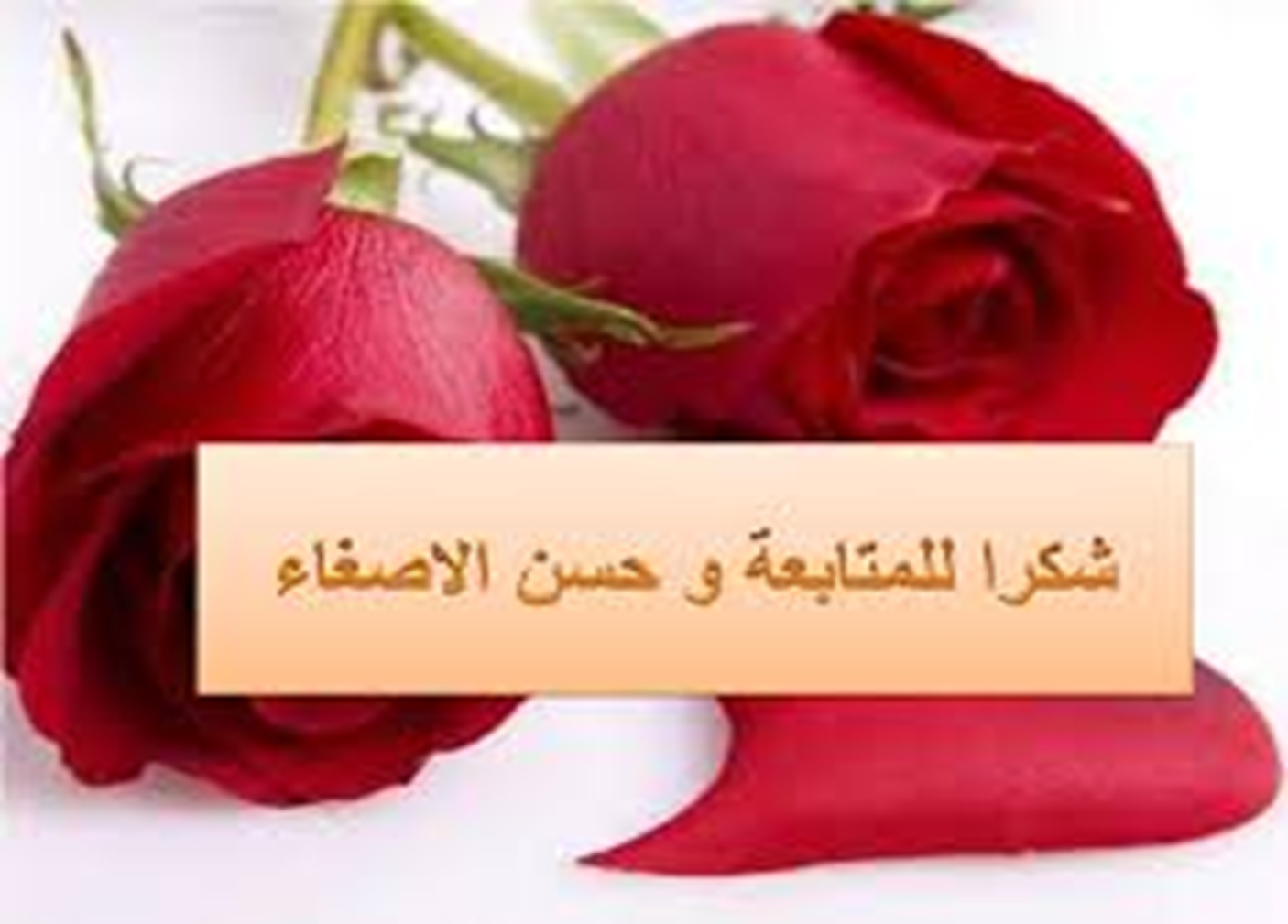